Crop Insurance At A Glance
Given By:
Cameron Barr

510 Bell Ave
Alamosa, CO 81101
(719) 589-3606
www.mtnwst.com
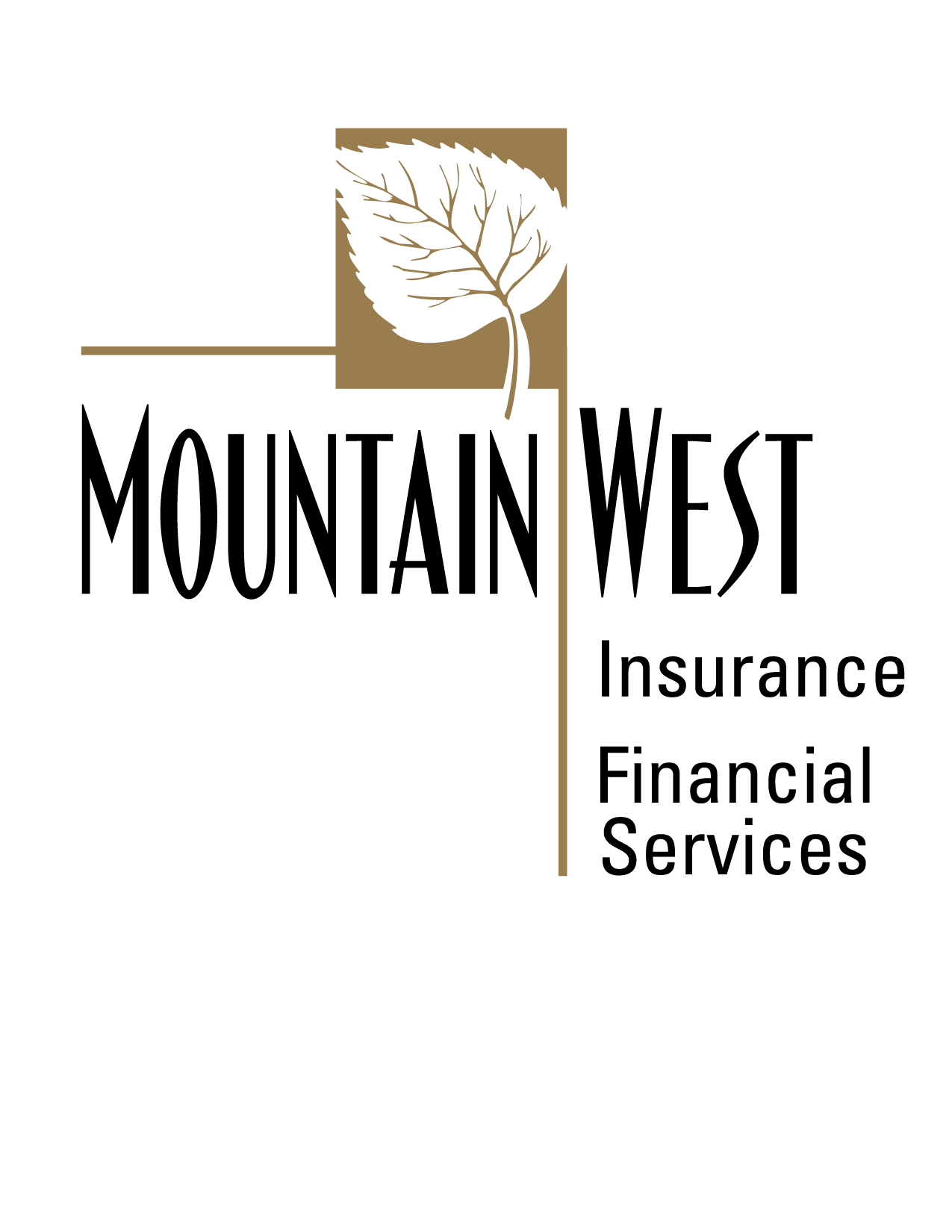 Mountain West Insurance & Financial Services, LLC is an Equal Opportunity Provider.
Copyright 2022 Mountain West Insurance & Financial Services, LLC
Multi-Peril Crop Insurance (MPCI) is a complex program with several unique provisions that apply to specific situations
It is not possible to cover all program provisions or exceptions in this brief presentation

The abbreviated outlines of coverages used throughout this presentation are only intended to show a visual and basic understanding and not intended to express any legal opinion as to the nature of coverage
Please discuss with your agent and read your policy for specific details of coverages
Disclaimer
In accordance with Federal law and U.S. Department of Agriculture (USDA) civil rights regulations and policies, the USDA, its Agencies, offices, and employees, and institutions participating in or administering USDA programs are prohibited from discriminating on the basis of race, color, national origin, religion, sex, gender identity (including gender expression), sexual orientation, disability, age, marital status, family/parental status, income derived from a public assistance program, political beliefs, or reprisal or retaliation for prior civil rights activity, in the program or activity conducted or funded by USDA (not all bases apply to all programs).
Copyright 2022 Mountain West Insurance & Financial Services, LLC
Crop Insurance-Managing Risk-
Covered Perils
Adverse weather conditions
Fire
Insects, but not damage due to insufficient or improper application of pest control measures
Plant or animal disease, but not damage due to insufficient or improper application of disease control measures
Earthquake
Volcanic eruption
Failure of the irrigation water supply, if caused by an insured peril that occurs during the insurance period
Wildlife, unless control measures have not been taken
***Perils may vary based on specific crop provisions
Copyright 2022 Mountain West Insurance & Financial Services, LLC
Prevented Planting (PP)
Failure to plant the insured crop by the final planting date designated in the Special Provisions for the insured crop in the county, or within any applicable late planting period, due to an insured cause of loss that is general to the surrounding area and that prevents other producers from planting acreage with similar characteristics

Failure to plant because of uninsured causes such as lack of proper equipment or labor to plant the acreage, or use of a particular production method, is not considered prevented planting.
Copyright 2022 Mountain West Insurance & Financial Services, LLC
Drought & Irrigated Practice
Acreage that is prevented from planting due to drought or failure of the irrigation water supply is an insurable cause of loss for the purpose of prevented planting only
IF on the final planting date
No reasonable expectation of having adequate water available to carry out an irrigated practice due to an insured cause of loss, that occurred during the prevented planting insurance period
Copyright 2022 Mountain West Insurance & Financial Services, LLC
Be insurable
Meet 20/20 rule
20 acres or 20% of acreage in the unit
Be available for planting:
Be free of trees, rocky outcroppings, or other factors that prevent proper and timely preparation of the seedbed for planting and harvest of the crop in the year
Not be enrolled in a USDA program that removes the acreage from crop production
CRP
In at least 1 of the 4 most recent crop years immediately preceding the current crop year, have been planted to a crop: 
Using recognized good farming practices
Insured under the authority of the Act
That was harvested, or if not harvested, was adjusted for claim purposes under the authority of the Act due to an insured cause of loss
Except cause of loss related to flood, excess moisture, drought, or other cause of loss specified in the special provisions
Prevent Plant Eligible Acreage
***Above are some but not ALL qualifying policy provisions
Copyright 2022 Mountain West Insurance & Financial Services, LLC
Prevent Plant Cont’d
Maximum Eligible Acreage 
The highest amount of insured/certified planted & prevent plant acreage in 1 of the 4 most recent crop years 
Based on a (per crop / per county basis) not to exceed the highest irrigated acreage of any one crop year 

Cover Crops
May be planted following the late plant period
With minimal water use, may be hay or grazed
***Please contact your agent and refer to your specific policy for further information and clarifications
Copyright 2022 Mountain West Insurance & Financial Services, LLC
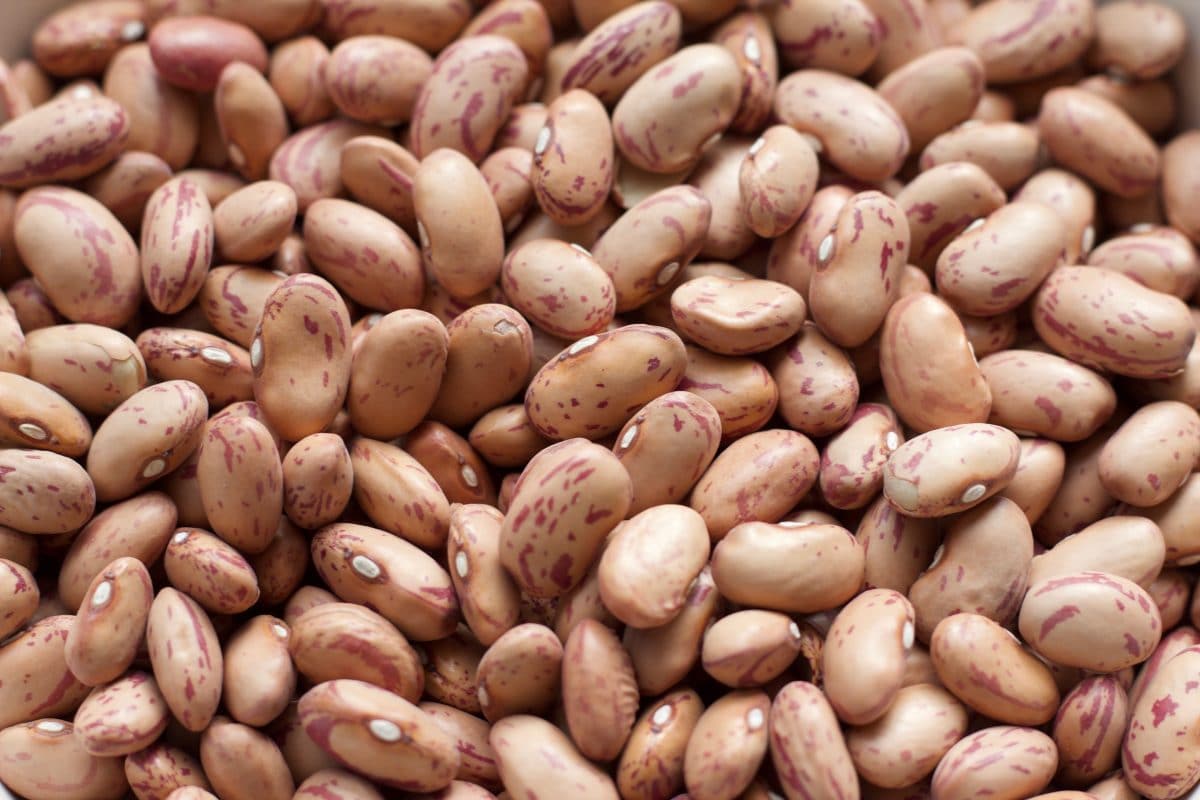 Bean Loss Example
In Dolores County, due to drought & failure of irrigation water supply, a farmer is unable to plant 60 acres of beans. The insured has a MPCI policy with 70% coverage level with 100% price.
1852 lbs. x .70 Level = 1296.4 lbs. Guarantee/acre
1296.4 lbs. x $.40	 = $518.56 Total Coverage/acre
$518.56 x .50%		 = $259.28 Per Acre Payment
$259.28 x 60 acres   = $15,557 Estimated Prevent Plant Payment
***The above figures are estimates only
***Final coverage amounts, and premiums will be based on individual yields, guarantees, and final multi peril prices that are established
Copyright 2022 Mountain West Insurance & Financial Services, LLC
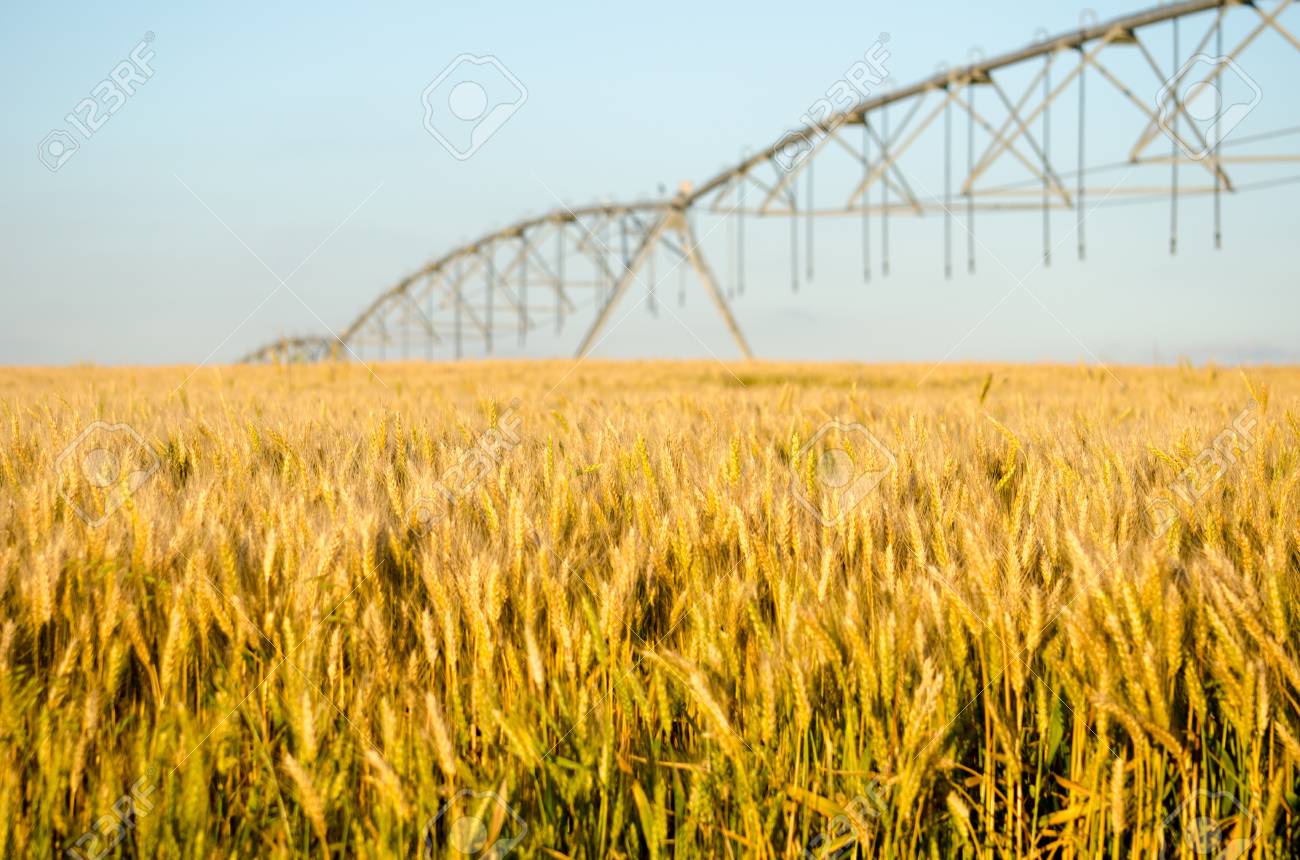 Wheat Loss Example
In Montezuma County, due to drought & failure of irrigation water supply, a farmer is unable to plant 60 acres of spring wheat. The insured has a MPCI policy with 70% coverage level with 100% price.
55 bu. x .70 Level  = 38.5 bu. Guarantee/acre
38.5 bu. x $8.95	    = $344.58 Total Coverage/acre
$344.58 x .60        = $207 Per Acre Payment
$248 x 60 acres    = $12,405 Estimated Prevent Plant Payment
***The above figures are estimates only
***Final coverage amounts, and premiums will be based on individual yields, guarantees, and final multi peril prices that are established
Copyright 2022 Mountain West Insurance & Financial Services, LLC
Notice of Loss
In the event a producer is prevented from planting an insured crop that has prevent plant coverage
Must notify Agent/Company within 72 hours of:
Final planting date
Wheat—May 15th
Beans—June 15th
Late planting period as applicable
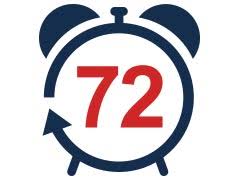 Copyright 2022 Mountain West Insurance & Financial Services, LLC
Insurance Cycle
Copyright 2022 Mountain West Insurance & Financial Services, LLC
Whole-Farm Revenue Protection (WFRP)
What is WFRP?
A single, whole-farm insurance product that provides producers with a risk management safety net:
For revenue from all commodities produced on the farm
Including animals and animal products
Commodities purchased for resale
Excludes timber, forest, forest products, or animals for sport, show or pets
A product that provides revenue coverage for potatoes
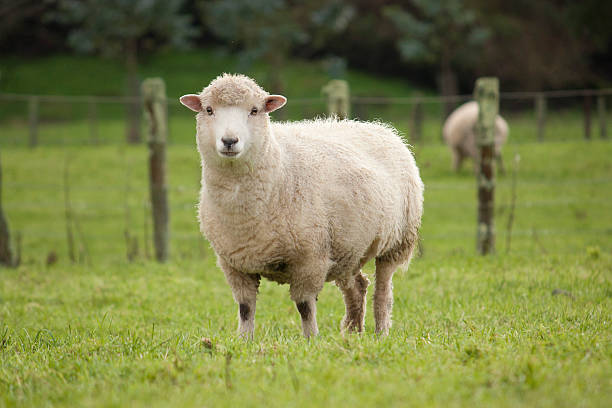 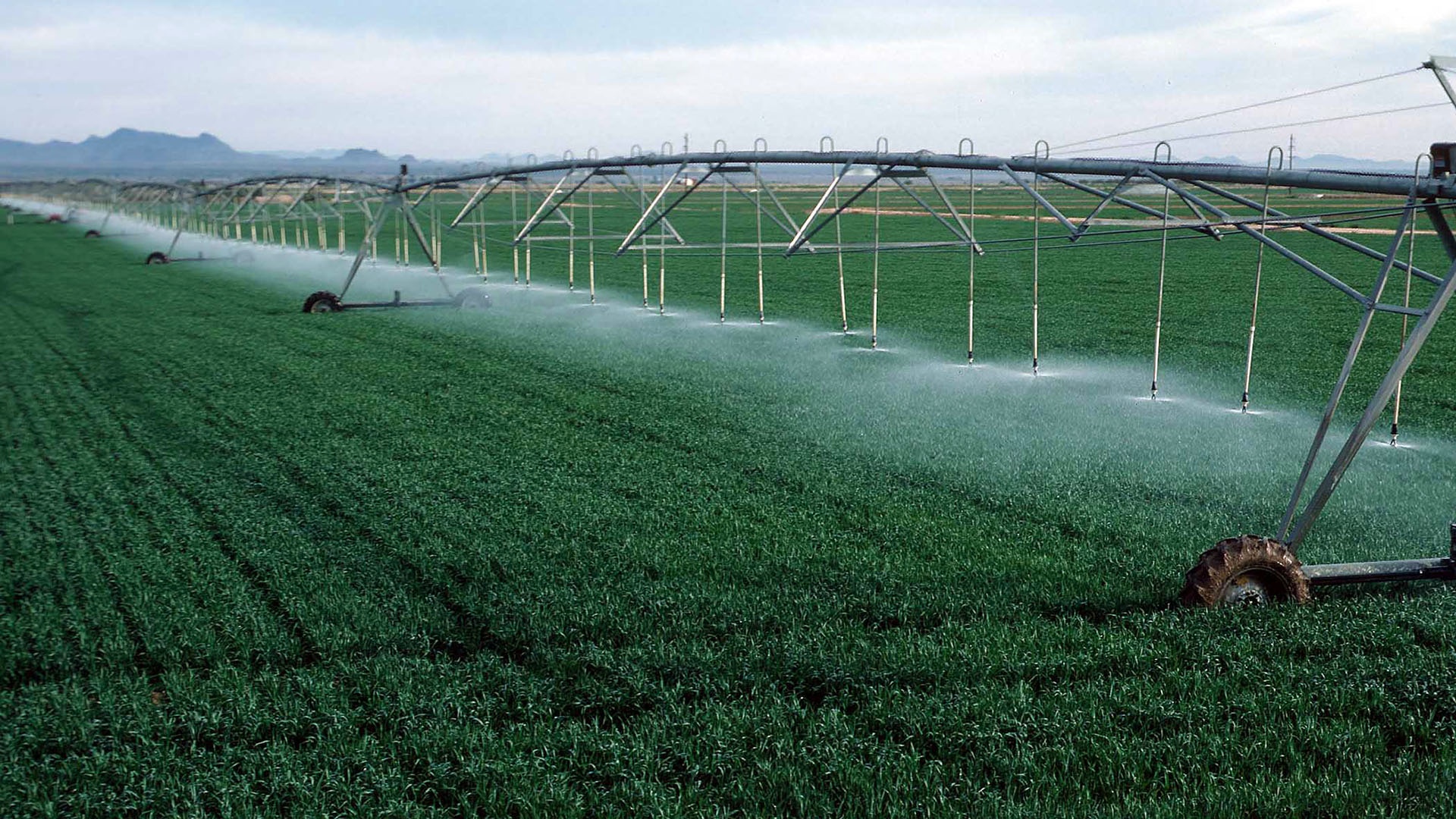 Copyright 2022 Mountain West Insurance & Financial Services, LLC
Who is WFRP for?
This program is ideal for:
Diverse farms
Farms growing specialty and organic commodities
Farms selling to local & regional, specialty markets or direct markets
Growers who cannot obtain coverage through a Federal MPCI crop insurance policy
Available to ALL farms or ranches that qualify
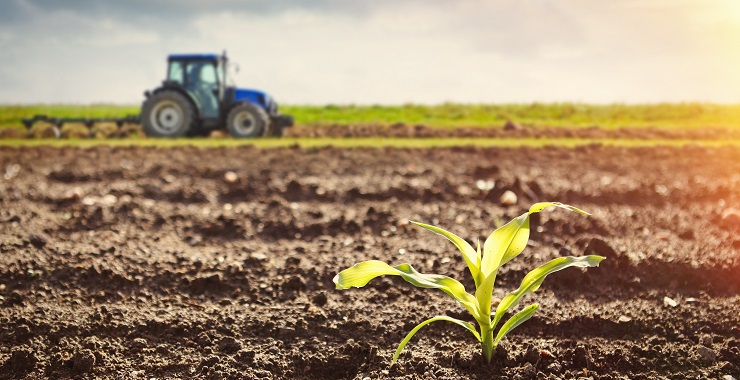 Copyright 2022 Mountain West Insurance & Financial Services, LLC
2022 WFRP Example: 
Montezuma County
Minimum commodity revenue to qualify as a countable commodity = $20,646
***The above figures are estimates only
***Final coverage amounts, and premiums will be based on individual yields, guarantees, and final multi peril prices that are established
Copyright 2022 Mountain West Insurance & Financial Services, LLC
***The above figures are estimates only
***Final coverage amounts, and premiums will be based on individual yields, guarantees, and final multi peril prices that are established
Copyright 2022 Mountain West Insurance & Financial Services, LLC
***The above figures are estimates only
***Final coverage amounts, and premiums will be based on individual yields, guarantees, and final multi peril prices that are established
Copyright 2022 Mountain West Insurance & Financial Services, LLC
2022 WFRP Loss Example:  Montezuma
2022 Policy Expected Revenue / Projections
2022 Total Farm Revenue Received
WFRP Policy Expected Revenue: $176,833 x 75% =	   $132,625 Revenue Guarantee  
Total Farm Final Revenue:						 - $82,050 Received 
WFRP 2022 Difference:						   $50,575 Loss Payment
***The above figures are estimates only
***Final coverage amounts, and premiums will be based on individual yields, guarantees, and final multi peril prices that are established
Copyright 2022 Mountain West Insurance & Financial Services, LLC
Expenses for WFRP
***The above figures are estimates only
***Final coverage amounts, and premiums will be based on individual yields, guarantees, and final multi peril prices that are established
Copyright 2022 Mountain West Insurance & Financial Services, LLC
***The above figures are estimates only
***Final coverage amounts, and premiums will be based on individual yields, guarantees, and final multi peril prices that are established
Copyright 2022 Mountain West Insurance & Financial Services, LLC
NAP & WFRP
***The above figures are estimates only
***Final coverage amounts, and premiums will be based on individual yields, guarantees, and final multi peril prices that are established
Copyright 2022 Mountain West Insurance & Financial Services, LLC
Reservoir Water
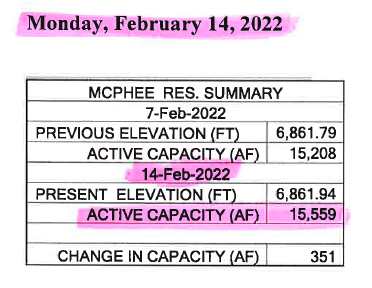 Inflow Forecast
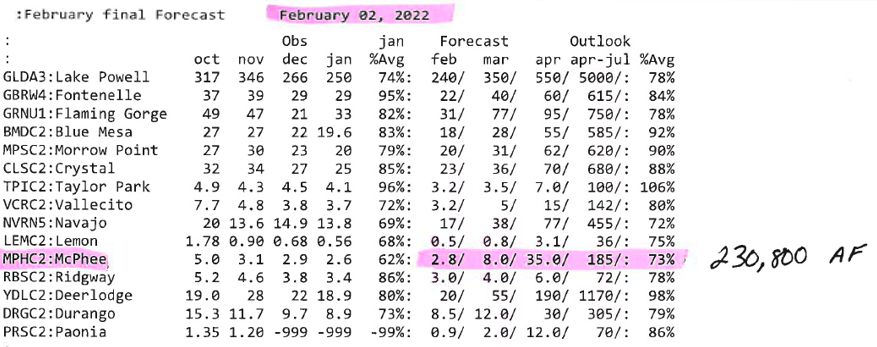 Water Expectation Calculation
Benefits
Heavily Subsidized 
Up to 80%
Replant Coverage on any annual crops including Potatoes 
20% of expected crop revenue X coverage level
Premium Credit with other Federal Crop Insurance policies
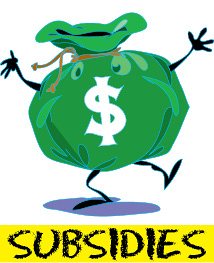 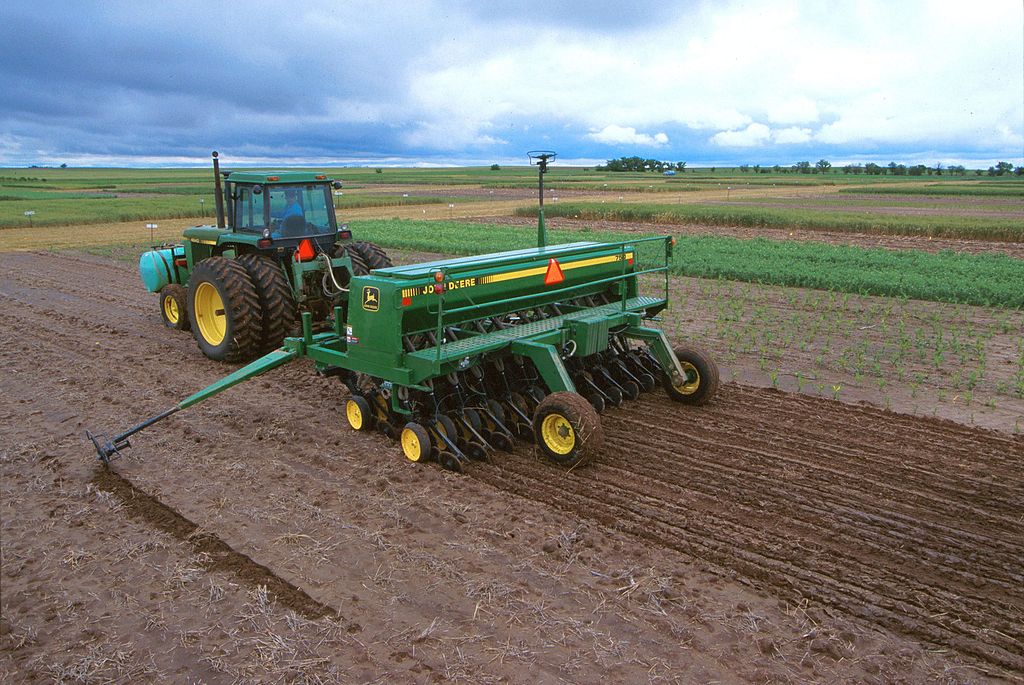 Copyright 2022 Mountain West Insurance & Financial Services, LLC
Benefits
Bank, Banker, Banking Leverage
Secure operating loan
Assignment of Indemnity	
Revenue Coverage on ALL crops
Quality Coverage on ALL crops
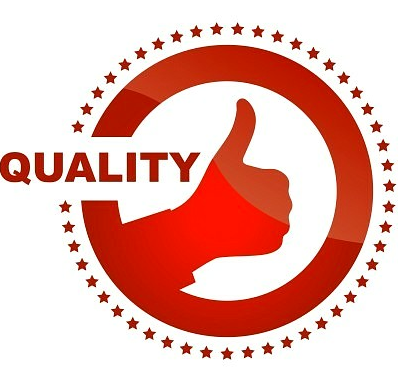 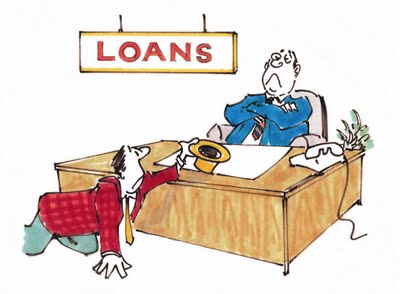 Copyright 2022 Mountain West Insurance & Financial Services, LLC
WFRP Insurance Cycle
Copyright 2022 Mountain West Insurance & Financial Services, LLC
References
Risk Management Agency
Actuarial Browser
USDA and RMS,. Web. 20 March 2017
https://webapp.rma.usda.gov/apps/actuarialinformationbrowser2017/DisplayCrop.aspx
USDA and RMA,. Web. 17 January 2017
	    https://webapp.rma.usda.gov/apps/actuarialinformationbrowser2017/DisplayCrop.aspx
Training Materials
USDA and RMA,. Web. 17 January 2017
 		   http://www.rma.usda.gov/policies/wfrp/2017/comprehensivetraining.pdf
Fact Sheet: Whole-Farm Revenue Protection
USDA and RMA,. Web. 17 January 2017
		     http://www.rma.usda.gov/pubs/rme/wfrpfactsheet.pdf.
Crop Policies
Prevent Plant Handbook
https://www.rma.usda.gov/-/media/RMA/Handbooks/Loss-Adjustment-Standards---25000/Prevented-Planting/2021-25370-Prevented-Planting-Standards-Handbook.ashx 
https://www.rma.usda.gov/en/Fact-Sheets/National-Fact-Sheets/Prevented-Planting-Insurance-Provisions-Drought 
Common Crop Insurance Policy, Basic Provisions
https://rma.usda.gov/en/Policy-and-Procedure/Insurance-Plans/Common-Crop-Insurance-Policy---Basic-Provisions 
Small Grains Crop Provisions
https://legacy.rma.usda.gov/policies/2017/17-0011.pdf 
Northern Potato Crop Provisions
https://www.rma.usda.gov/FTP/Policies/1998/crops/PDF/98184POT.pdf
Copyright 2022 Mountain West Insurance & Financial Services, LLC
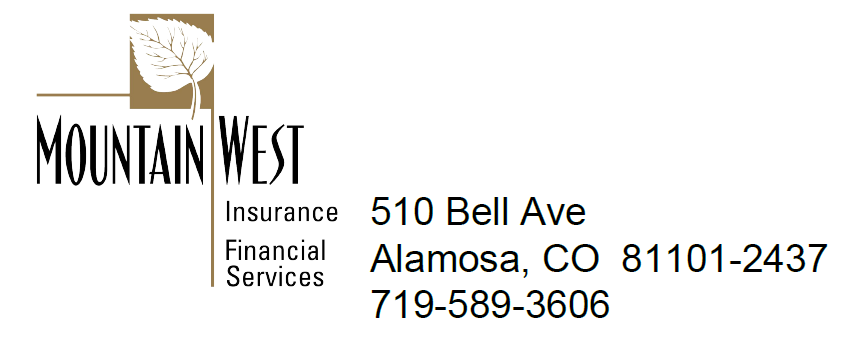 Any Questions??
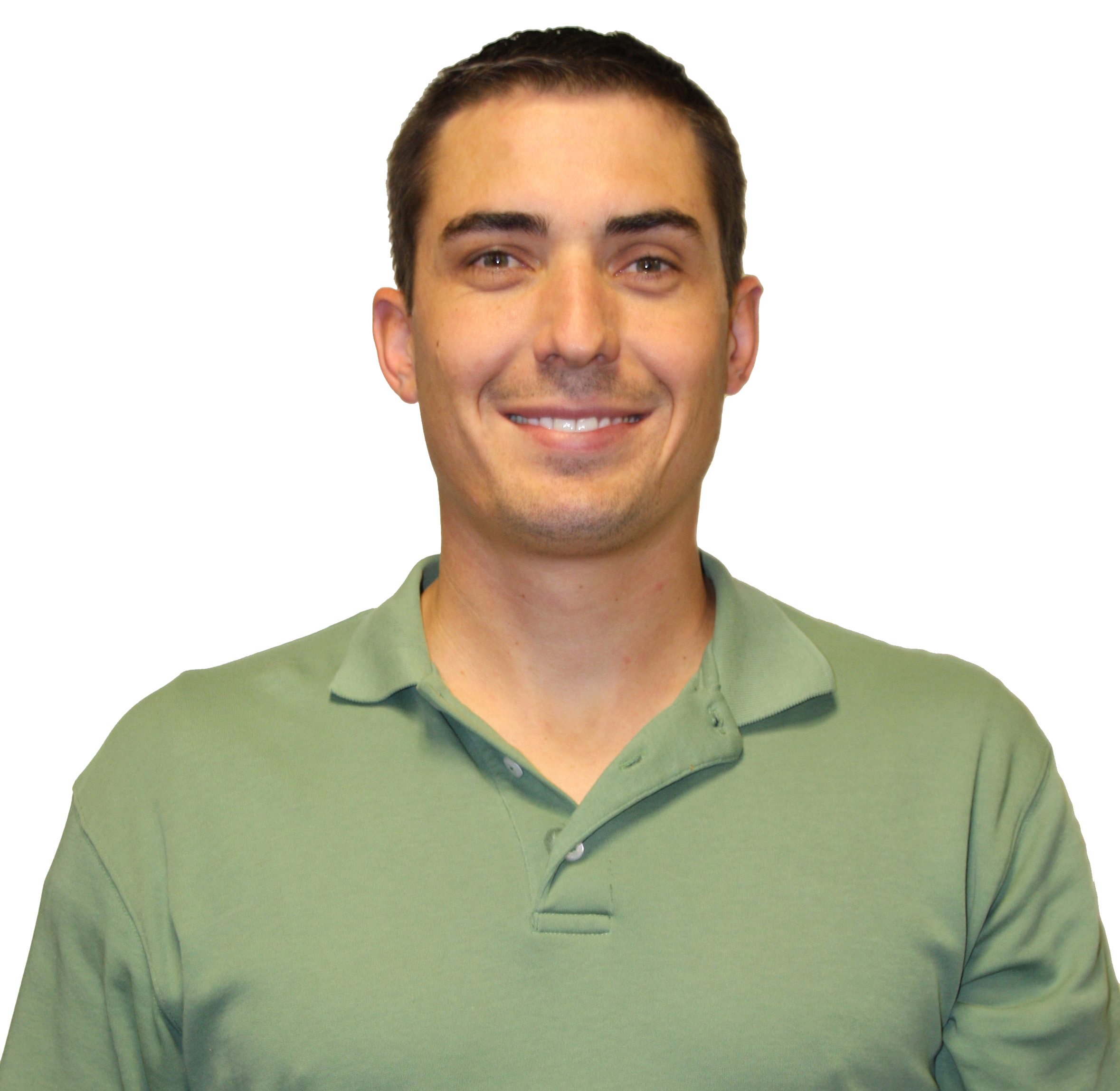 Cameron Barr
Licensed Farm, Ranch & Crop Agent
Office: (719) 589-3606
Direct: (719) 589-7727
Cell: (719)-580-2575
cameronb@mtnwst.com
Thank You!!
Copyright 2022 Mountain West Insurance & Financial Services, LLC
December 31, 2022
January 1, 2022
2023
Beginning Inventory
Accounts Receivable
2021 
Ending Inventory
 Accounts Receivable
2022 
Schedule F
 Tax Return
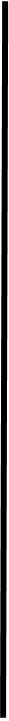 Inventory
Alfalfa (320 ton)
Mixed Hay (60 ton)
$42,300

Accounts Receivable
Dairy X
Dairy Z
$104,293

Total Adjustment IN
$146,593
Inventory
Alfalfa (513 ton)
Mixed Hay (200 ton)
$91,932

Accounts Receivable
Winter Livestock
Dairy X
Dairy Y
$179,724

Total Adjustment OUT
$271,656
Tax Return
$447,653
Revenue-to-Count
322,590